Government final consumption expenditures
Buyung Airlangga
Government final consumption expenditures
Gross output minus sales of goods and services produced by government
Public services (Public administration)
Education services
Health services
Other activities performed by government (other social and community services, such as: family planning instructors, zoo, amusement park, etc.)
Expenditures … (2)
Government expenditures include:
General administration
Government services (free of charge or economically not significant) such as education, health, and other services
Non profit institution controlled and funded by government
Output of government
Output by type:
Non-market Output
Market Output
Formula:
Non-market Output is calculated based on total costs incurred;
	Output = intermediate consumption
			+ compensation of employee 
			+ taxes on production
			+ consumption of fixed capital
(depreciation)
Coverage of government final consumption expenditures
Government expenditure as transfer in kinds

Expenditure/purchase on foods/beverages by government to help victims of natural disaster
Estimation method of Government Final Consumption Expenditures
GFCE = Total Output of government
          - Own-account gross capital formation
          - sales of goods and services
		     + purchases of market goods and services to
          be provided free of charge to households
Types of GFCE
Individual GFCE – government expenditures to be provided to individuals (health, education, social security, sports, recreation, culture, etc.)
Collective GFCE – government expenditure to be provided to the whole community- public goods- (public administration, defence, security, infra-structure, economic development, R&D, etc.)
Classification (COFOG = Classification of Function of Government )
General government services
Defence 
Security (Public order and safety)
Economy 
Environmental protection
Classification … (2)
Housing & community services
Health
Recreation, culture and religion
Education 
Social security
Total government expenditures by types of economic activity
Intermediate consumption
Compensation of employee
Consumption of fixed capital
Sales of market output
Transfer in kinds
Own account capital formation
Gross capital formation (purchased) 
Subsidies
Property income
Social benefits other than in kind 
Other current Transfer
Capital Transfer
Data sources
Central government expenditures at municipality/regency level
Provincial government expenditures at municipality/regency level
Regional Budget Plan (municipality/ regency level)
Village financial statistic (K-3)
Wholesale Price Index (WPI)
Numbers of civil servants
Estimation method
Calculate government consumption expenditures based on National Budget Plan (central government),  Regional Budget Plan (provincial, municipality/ regency, and village/county) by constructing production account for each data sources
Flowchart of estimation methodology
Central govt expenditure at municipality/regency
Production account
Government production account at current price
Production account
Central govt expenditure at municipality/regency
Production account
Realized Regional Budget Plan
Production account
(all villages/counties)
Production account (sampled)
Realized Village/County Budget Plan
Flowchart … (2)
Government production account at current price
GVA and consumption expenditures of government at current price
GVA and consumption expenditures of government at constant price
Deflator and Extrapolator
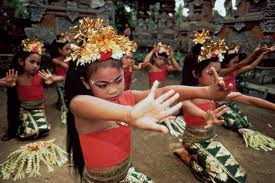 Thank you